Муниципальное бюджетное общеобразовательное учреждение «Нижнесуэтукская средняя школа»
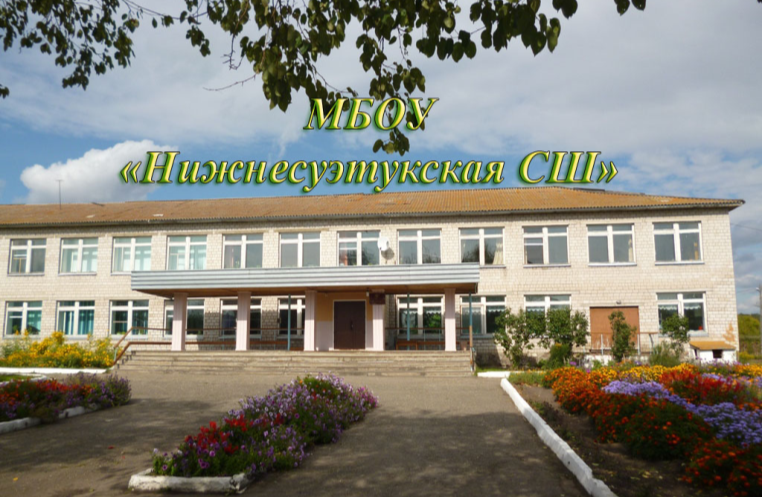 «Система взаимодействия школы и социума»
О.В. Форсель, директор муниципального бюджетного общеобразовательного учреждения «Нижнесуэтукская средняя школа»
2019 г.
Программа разработана с опорой на:
Закон РФ «Об образовании»;
программу развития школы
Устав муниципального бюджетного общеобразовательного 
учреждения «Нижнесуэтукская средняя   школа»; 
нормативные акты регионального и муниципального 
уровней в области образования;
Школа на сегодняшний день продолжает оставаться одним из основных звеньев взаимодействия социума.  Она, как и любое другое образовательное учреждение - целостная, открытая, взаимодействующая с внешней средой структура. Связь школы с внешней средой двусторонняя. Мы  испытываем на себе влияние общего социального климата, политических, правовых, экономических, культурных, экологических и других воздействий,  что требует полноценного
использования потенциала взаимодействующих структур в социуме.
Проблема
Цель программы:
Создание единой системы взаимодействия социума и школы, для укрепления воспитательного потенциала образовательного процесса.
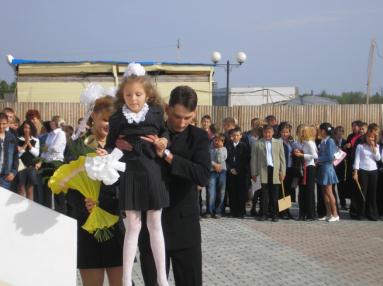 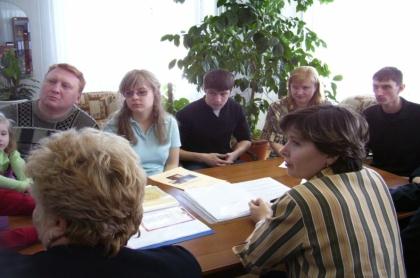 Основные задачи программы:
налаживание связей с  системой здравоохранения, органами внутренних дел и социальной службой;
сотрудничество школы с   Муниципальным учреждением центр культуры и спорта, школой искусств, библиотекой, для повышения уровня культуры учащихся;
укрепление связи детский сад-школа;
развитие у родителей и сообщества потребностей  социального партнерства, благотворительности, общественной самоорганизации, гражданской инициативы, толерантности к окружающим и социальной помощи.
Сроки реализации – 2019-2022гг. 
Основные этапы реализации:
1 этап – проектно-организационный;
2 этап – совершенствование и реализация модели;
3 этап – рефлексивно-обобщающий.
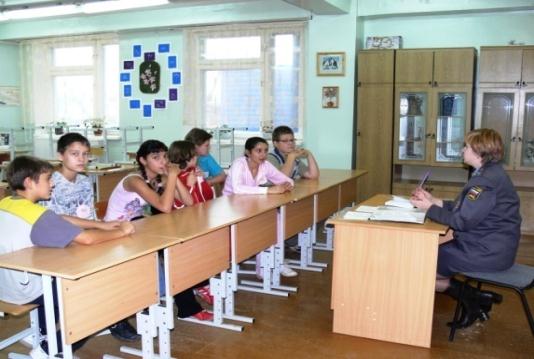 Этапы исполнения программы
1 этап – проектно-организационный (2019)г
1.     Диагностическое исследование в процессе моделирования проекта(анкетирование родителей, учащихся; обработка и анализ результатов). 
2.     Установление договорных отношений между школой и её предполагаемыми социальными партнёрами (библиотека,  спортивный комплекс, детский сад, поликлиника,  администрация села , ДК).  
3.     Разработка программ в рамках проекта.
2 этап- совершенствование и реализация  программы (2020г)

1.Обновление нормативно-правовой базы развития образовательного учреждения.
2.Создание системы внеурочной работы с повышенным уровнем школьного самоуправления, направленную на развитие личности ребенка(в соответствии с запросом социума).
3. Расширение направления дополнительного образования путём поиска и включения новых социальных партнёров.
4. Профилизация обучения (открытие профильных классов) с учётом запросов социума.
3 этап – рефлексивно-обобщающий.
1.Осуществление коллективной рефлексии в сообществе педагогов, учащихся, их родителей и социальных партнёров.
2.Обобщение и презентация опыта работы по формированию социокультурного центра, внешняя экспертиза результатов.
4.Определение перспектив дальнейшего развития школы как социокультурного центра.
Нормативно – правовое обеспечение программы:
   школа и учреждения, существующие в селе, при взаимодействии строят работу по единому плану на договорной основе; 
   в Устав школы вносятся  изменения, определяющие специфику ее функционирования в качестве центра; 
   координация деятельности оформляется в виде договора между школой и социальными партнерами. Устанавливаются договорные отношения с четким определением прав и обязанностей.
Схема взаимодействия
Перечень мероприятий  при реализации программы
Обновление содержания образования путем введения новых предметов (шахматы, риторика, ритмика) образовательных и воспитательных технологий, программ, использования Интернета.
Расширение сферы услуг дополнительного образования за счет введения новых кружков, секций,  творческих объединений на базе школы,  привлечения социальных партнеров в организации культурного досуга учащихся на договорной основе, организации совместных мероприятий, экскурсий, турпоходов .
Перечень мероприятий  при реализации программы
Создание условий для успешной самореализации учащихся за счет организации и участия в олимпиадах, конкурсах, конференциях.
Разработка нормативно-правовых, организационно–методических основ функционирования социокультурного центра. 
Привлечение управленческих структур разных уровней, что повышает их заинтересованность и утверждает партнерские взаимоотношения. 
Определение новых, более эффективных форм взаимодействия с социальными партнерами, использования педагогических ресурсов социального окружения.
.
Организация выполнения программы
 программа реализуется педагогами школы, контроль за реализацией осуществляет администрация школы; 
промежуточные и итоговые результаты обсуждаются на заседаниях Управляющего совета, родительских собраниях, совещаниях при директоре;
координаторами программы являются директор школы, председатель Управляющего совета, заместитель директора по учебно- воспитательной работе, социальный педагог и педагог - психолог ;
план реализации программы корректируется ежегодно.
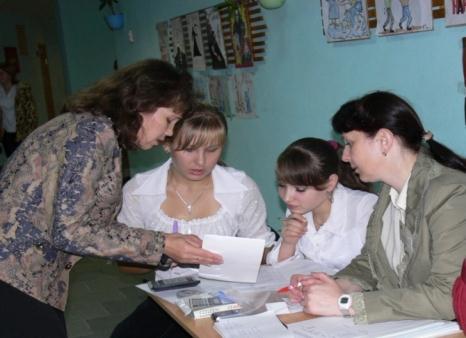 Финансирование
Выполнение проекта 
обеспечивается за счёт 
различных источников 
финансирования: 
-  краевой и местный бюджеты;
-  дополнительные внебюджетные сре
благотворительность общественных организаций   и родителей;
участие в приоритетном национальном проекте « Образование»;
участие в конкурсах и фестивалях, олимпиадах.
Ожидаемые результаты: 
Участие школьников, молодёжи, родителей и общественности в решении образовательных и социальных проблем через реализацию проектов, программ, благотворительных акций. 
Развитие добровольческих инициатив детей и молодёжи. 
Повышение интереса общественности к проблемам школы и местного сообщества. 
Привлечение дополнительных ресурсов (в том числе финансовых) через партнёрство с органами власти, бизнесом и участие в реализации различных проектов. 
Укрепление воспитательного потенциала образовательного процесса.
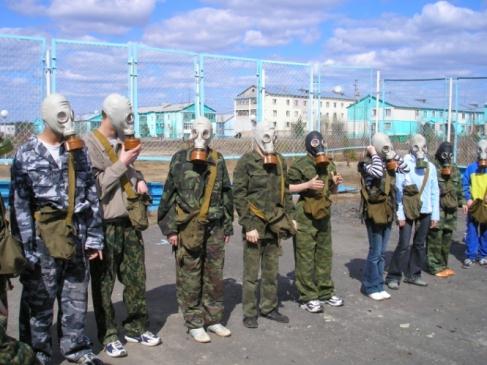 Ж е л а е м    у д а ч и!
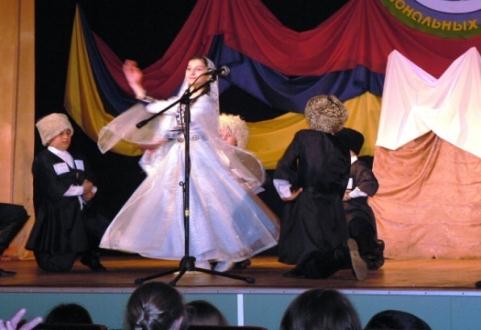